Sag PD MAVRIC
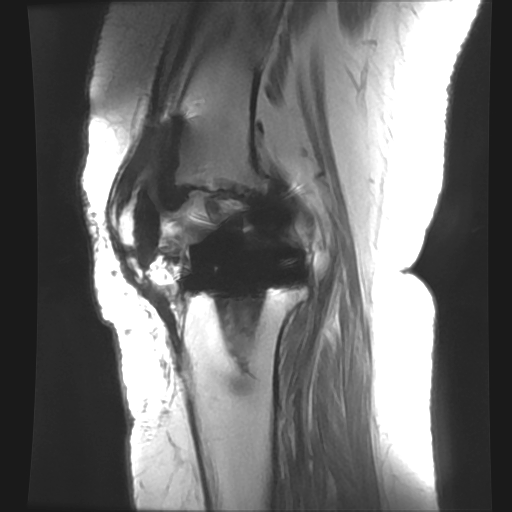 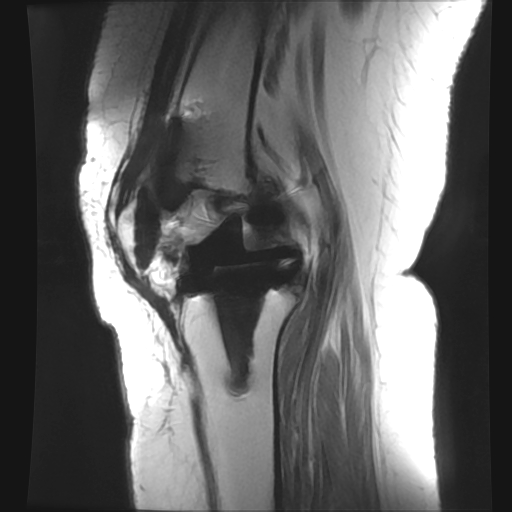 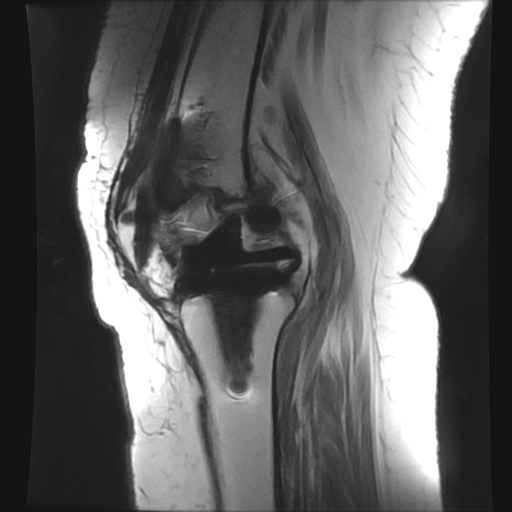 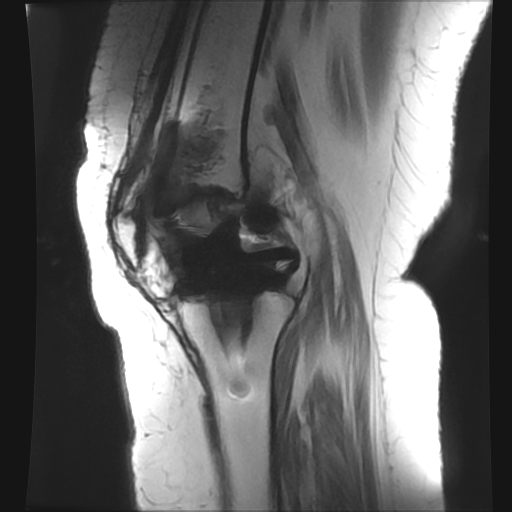 Is this Osteolysis or a normal surgical contour around the peg in the notch?
[Speaker Notes: Normal labs Bone scan “may represent loosening of the prosthesis at the distal femur”
TKA11/21 in Africa  Ambulates with cane, pain worse with prolonged ambulation relieved with rest]
COR PD MAVRIC                                 COR STIR MAVRIC
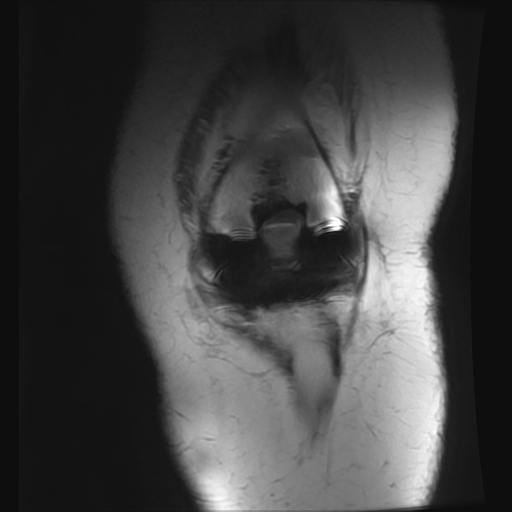 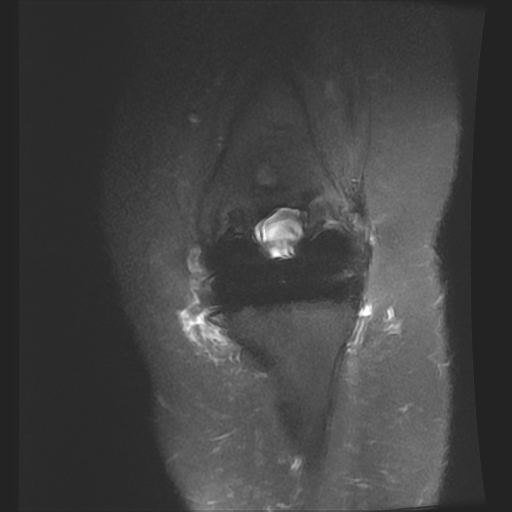 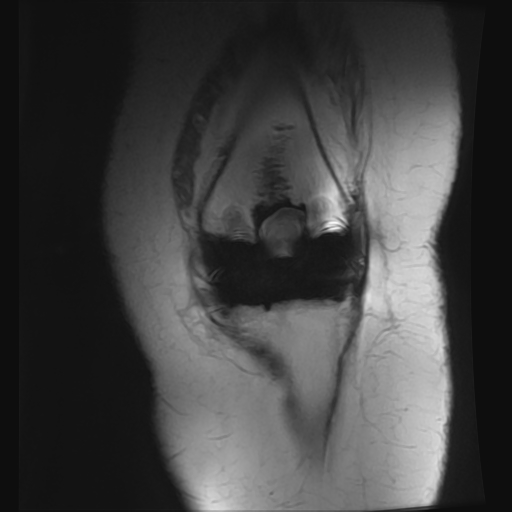